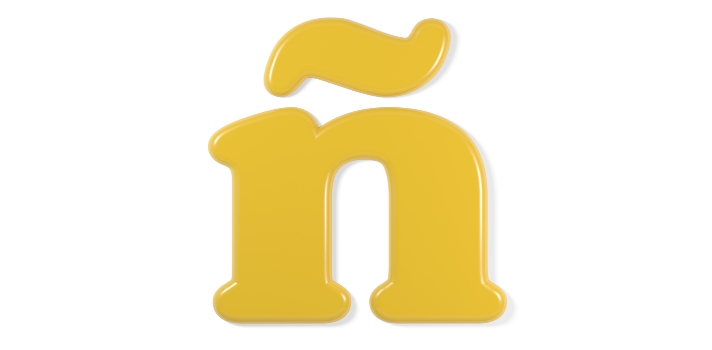 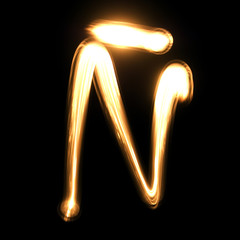 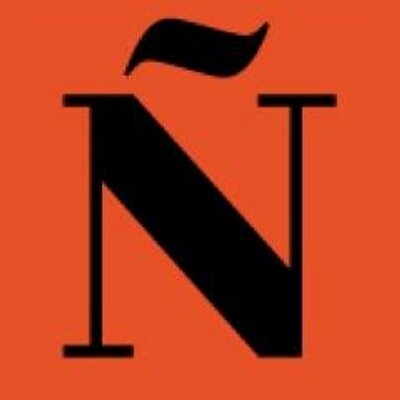 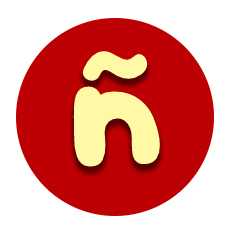 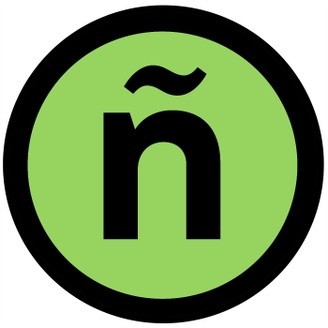 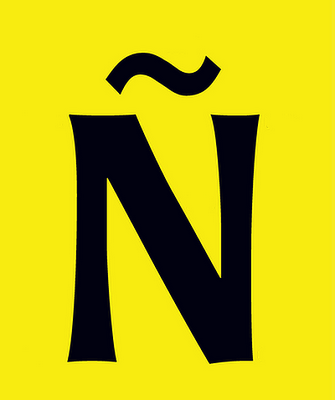 Lengua 
Española III

Profesor: Beni
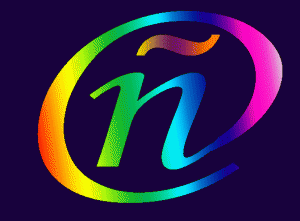 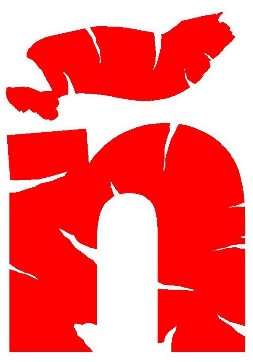 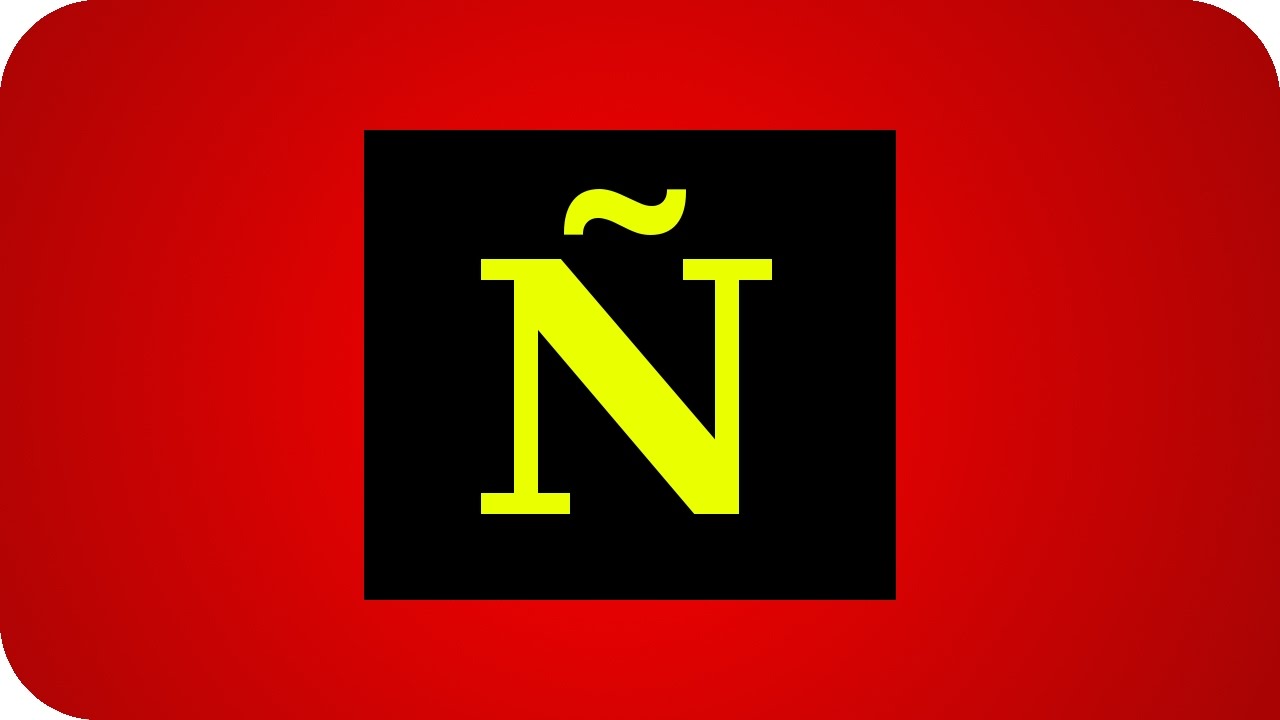 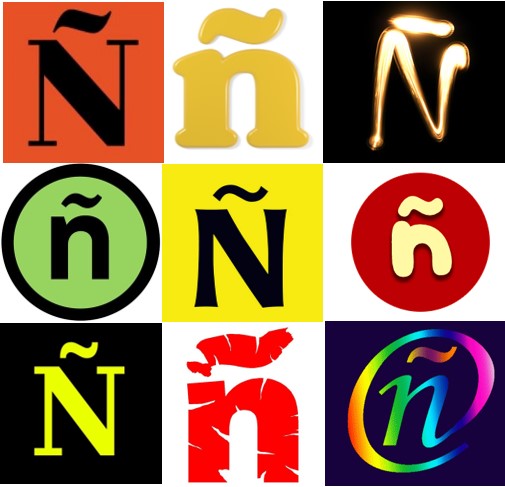 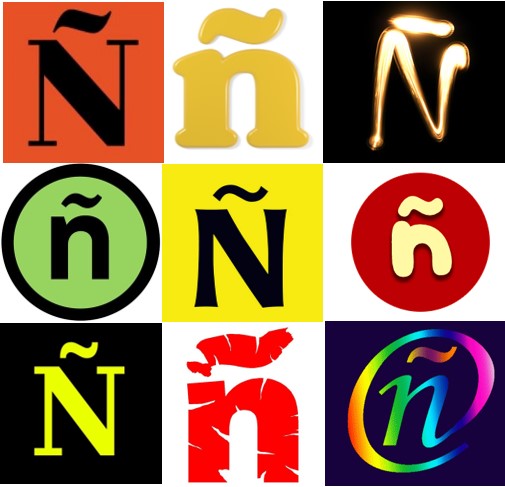 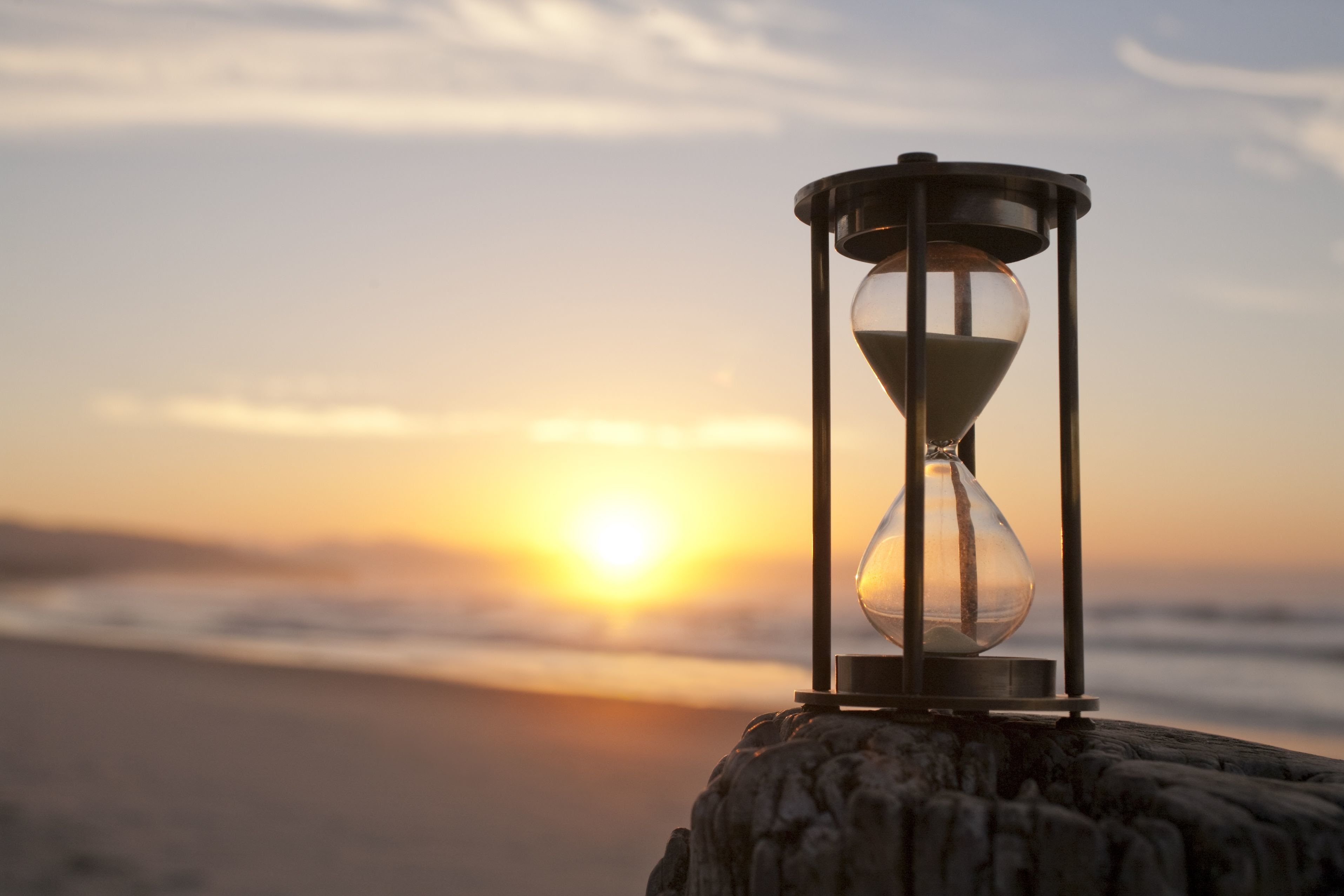 Calendario

Días:  lunes y jueves  
           21h10 a 22h40
Inicio:  18/2

Prueba escrita parcial:  25/4
Prueba escrita final:  17/6
Segunda llamada:  24/6
Prueba de recuperación:  12/7 

No hay clase:
4/3 [Carnaval]
15 y 18/4 [Semana Santa]
20/6 [Corpus Christi]
Evaluación y frecuencia:
Instrumentos de evaluación: 
prueba escrita (2), prueba oral, tareas de casa,
prácticas en clase.

Pesos: 
prueba escrita parcial (PP) – 20%
prueba escrita final (PF) – 35% 
prueba oral (PO) – 25%
actividades de participación (AP) – 20%
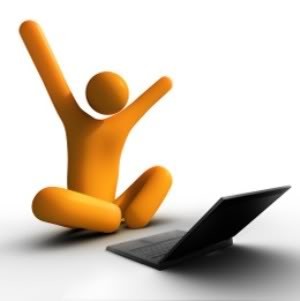 Evaluación y frecuencia:
Pruebas escritas: en clase, individuales y sin consulta
Pruebas orales: en clase, en grupos [presentaciones]

Actividades de participación: 
1. tareas de casa:
→ hasta la fecha convenida: valen 100%
→ después (máximo una semana): valen 80% 

2. actividades hechas en clase: 
→ serán evaluados los alumnos que estén en
clase y que hayan realizado la actividad
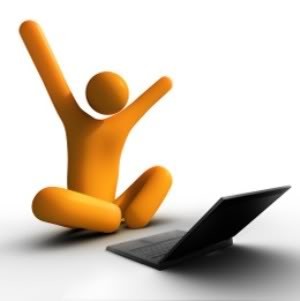 Evaluación y frecuencia:
Criterios de evaluación: 
corrección lingüística, conocimiento del tema y 
adecuación a la propuesta

Segunda llamada: 
→ deben hacerla solamente los alumnos que 
perdieron una de las pruebas escritas
→ el examen engloba todos los contenidos  
del curso

Frecuencia mínima:  75%
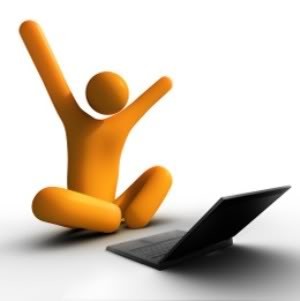 Presentación del curso:
Unidad 1: Subjuntivo 

Unidad 2: Condicional

Unidad 3: Imperativo
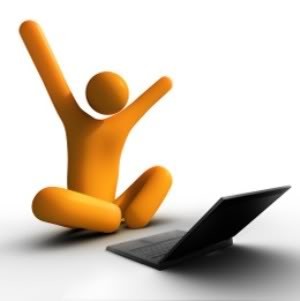 Presentación del curso:
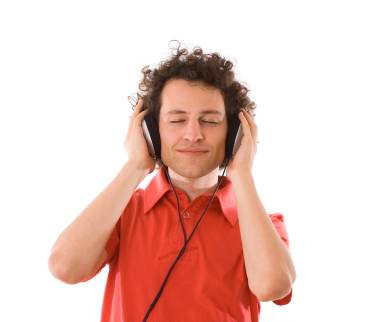 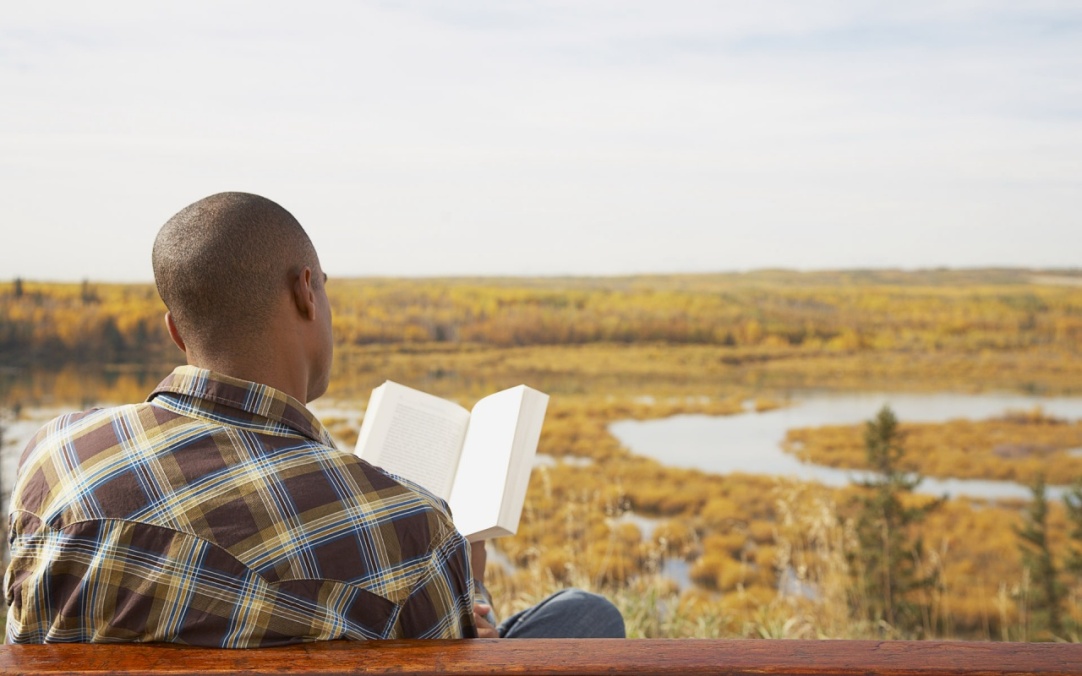 Comprensión auditiva
Comprensión lectora
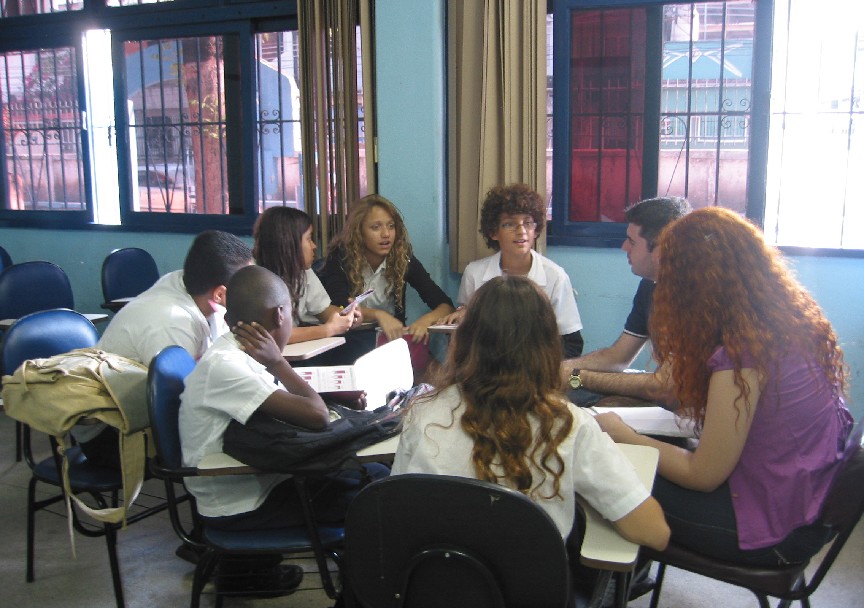 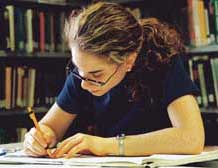 Escritura
Expresión oral
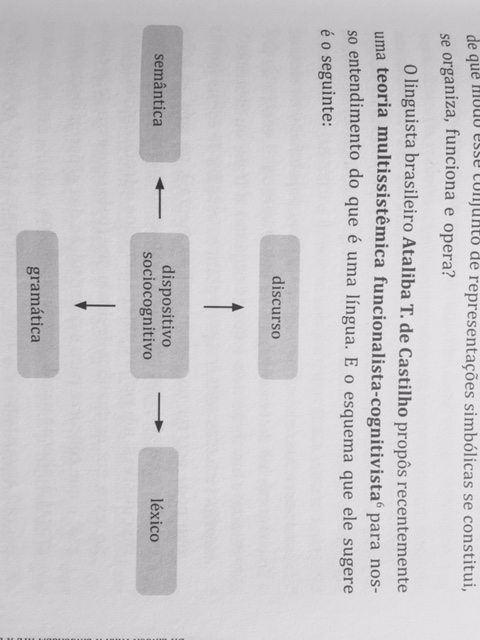 La lengua como multisistema
CASTILHO (2010, apud BAGNO, 2016)
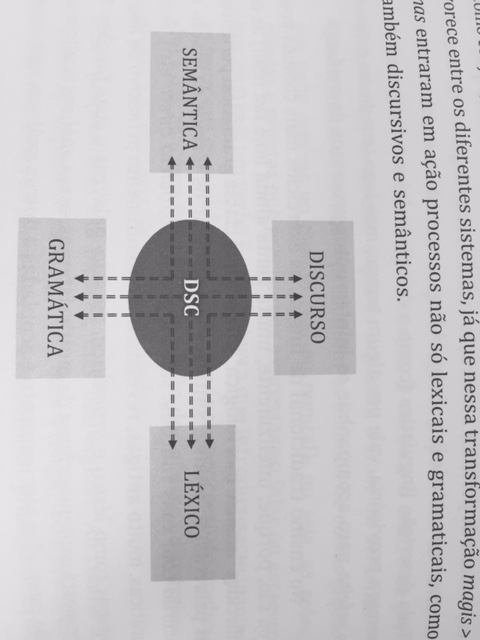 La lengua como multisistema
CASTILHO (2010, apud BAGNO, 2016)